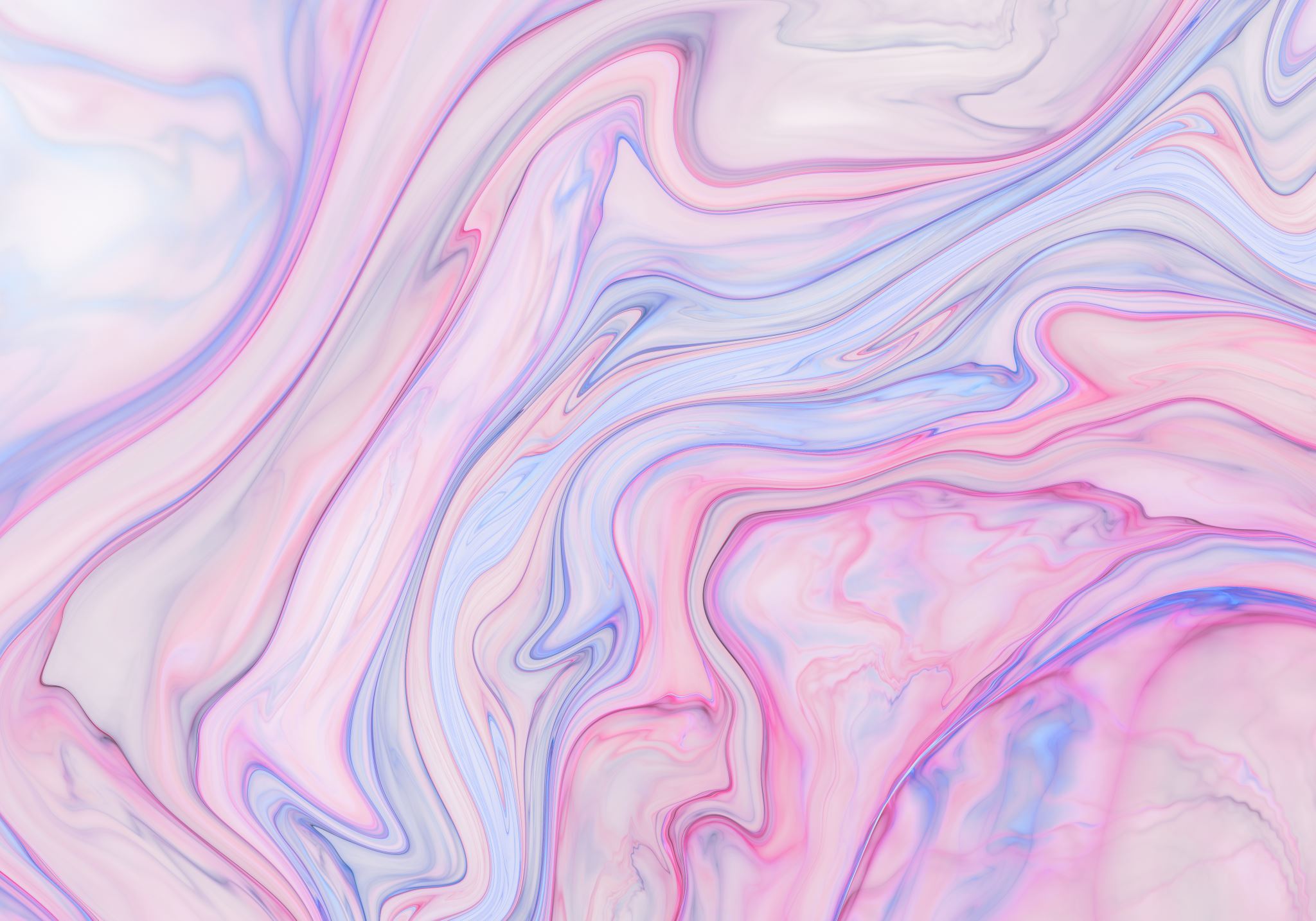 How to get Rid of Bad Actors in your Housing Units
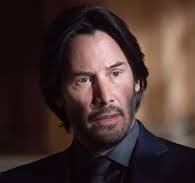 2
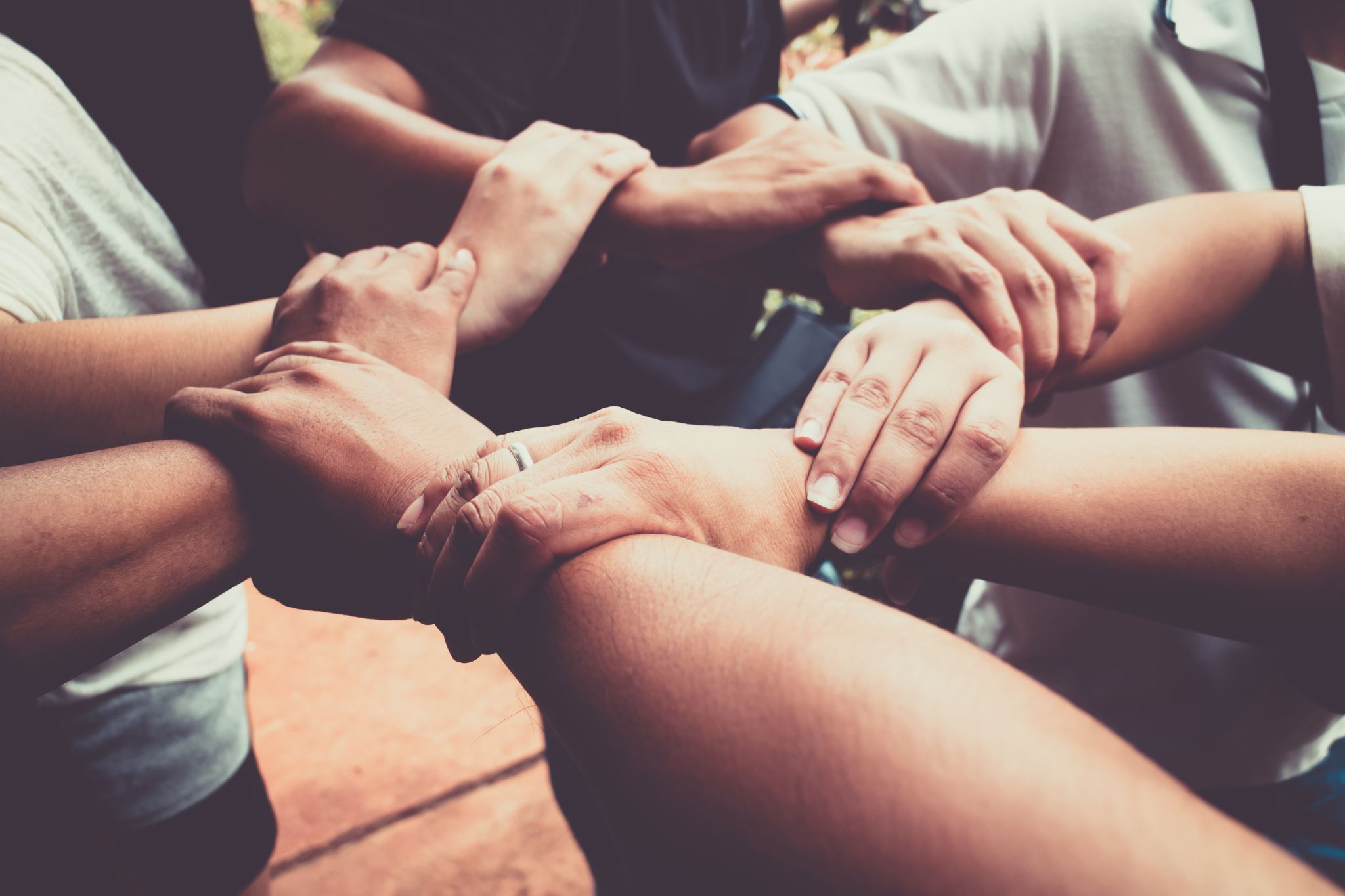 Introductions- Who am I? 
How Important is it to curb illegal activity
What you Allow You Condone 
What exactly is Due Process? 
How do I enforce evictions or removal orders
What is a Forcible Eviction? 
Examples of Tribal Codes Regarding Evictions
Agenda
Monday, December 9, 2024
Sample Footer Text
3
What is going on in rental units in Tribal Communities?  A snap shot
Monday, December 9, 2024
Sample Footer Text
4
Drug Abuse in Public Housing Authorities
Monday, December 9, 2024
Sample Footer Text
5
Could your housing authority be liable for maintaining proper order?
Monday, December 9, 2024
Sample Footer Text
6
Now what??
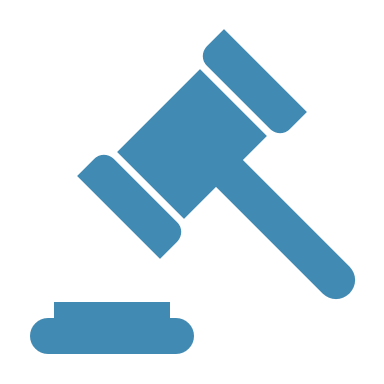 When do you decide enough is enough with a tenant and its time to start the “process” of eviction or removal
There is no magic formula 
Does your Housing Authority have a clear and identifiable a list of violations? 
Does it matter if its 1 or multiple violations? 
Who ultimately makes the decision 
Balancing test(s) between
Drug addiction vs homelessness vs mental health vs loss of income vs family issues
Monday, December 9, 2024
Sample Footer Text
7
Remember- The Fair Housing Act (FHA) (42 U.S. Code § § 3601-3619 and 3631) bans discrimination based on disability, which it defines as a "physical or mental impairment which substantially limits one or more of such person's major life activities." Federal regulations clarify that protection extends to addiction to drugs and alcohol (24 CFR § 100.201(a)(2)). (For more information about disability under the FHA, check out the Nolo article, "Housing Rights of People With Disabilities")
What About Drug Use?
While addiction itself is protected as a disability, illegal drug activity isn't. The FHA doesn't bar discrimination against tenants who are current illegal drug abusers and tenants who have been convicted of the illegal manufacture or distribution of drugs. The FHA specifically excepts "current, illegal use of or addiction to a controlled substance" from its protection (42 U.S. Code § 3602(h)). Also, federal regulations clarify that while the ban on disability-based discrimination includes "[a]ny mental or psychological disorder," it doesn't include "addiction caused by current, illegal use of a controlled substance." (24 CFR § 100.201(a)(2)).
Policy Considerations
Monday, December 9, 2024
Sample Footer Text
8
What about Medical Marijuana use?
What About Current Use of Legally Prescribed Medical Marijuana?
37 states and the District of Columbia allow for the use of medically prescribed marijuana. Owners can certainly ban the use of marijuana on a property, but what about marijuana that is legally prescribed by a physician? While not specifically addressed in the FHA, the legislative history that HUD, courts, and tribunals rely on to interpret the Act makes it clear that the exclusion of current illegal drug users does not apply to individuals who use otherwise controlled substances that are legally prescribed by a doctor. In the report of the House of Representatives, it states, “the exclusion does not eliminate protection for individuals who take drugs defined in the Controlled Substances Act for a medical condition under the care of, or by prescription from a physician.” The Report goes on to say, “use of a medically prescribed drug clearly does not constitute illegal use of a controlled substance.” However, the landlord can still ban smoking!
Monday, December 9, 2024
Sample Footer Text
9
What you need to Include to start the eviction process at a minimum
Monday, December 9, 2024
Sample Footer Text
10
Remember…..
Monday, December 9, 2024
Sample Footer Text
11
Monday, December 9, 2024
Sample Footer Text
12
How long should you wait after notifying the Tenet of the Violation before enforcement?
Monday, December 9, 2024
Sample Footer Text
13
Tenet Protections & Due Process
Monday, December 9, 2024
Sample Footer Text
14
More Due Process
Monday, December 9, 2024
Sample Footer Text
15
Due Process- continued
Monday, December 9, 2024
Sample Footer Text
16
What does it mean “To be Heard”
Monday, December 9, 2024
Sample Footer Text
17
Tribal Code Example
Monday, December 9, 2024
Sample Footer Text
18
Tribal Code Example
Monday, December 9, 2024
Sample Footer Text
19
Forcible Eviction
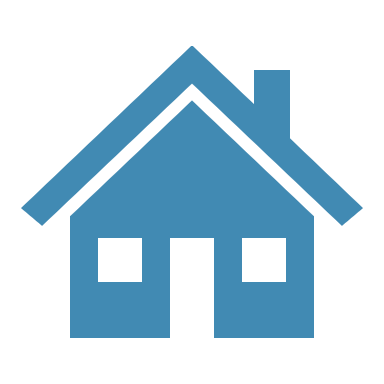 A "forceful eviction" of a tenant refers to a landlord physically removing a tenant from their rental property after following the due process eviction process, which include actions like changing locks, shutting off utilities, or using others tactics to force the tenant to leave such as using tribal law enforcement to remove said tenant and the tenants belonging.
Monday, December 9, 2024
Sample Footer Text
20
Forcible Evictions example-
Monday, December 9, 2024
Sample Footer Text
21
Remember- No Self-Help Eviction
Monday, December 9, 2024
Sample Footer Text
22
What do I do with the property still in the Unit?
Monday, December 9, 2024
Sample Footer Text
23
Thank you-
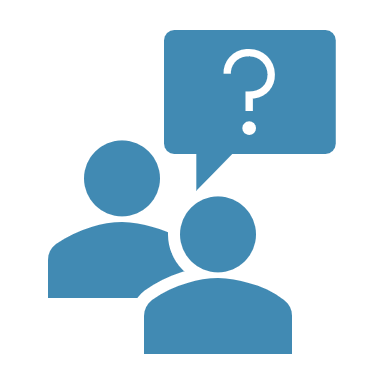 Questions??

     Mike Andrews
    McGuireWoods, LLC
    202 531-3346
    mandrews@mwcllc.com
Monday, December 9, 2024
Sample Footer Text